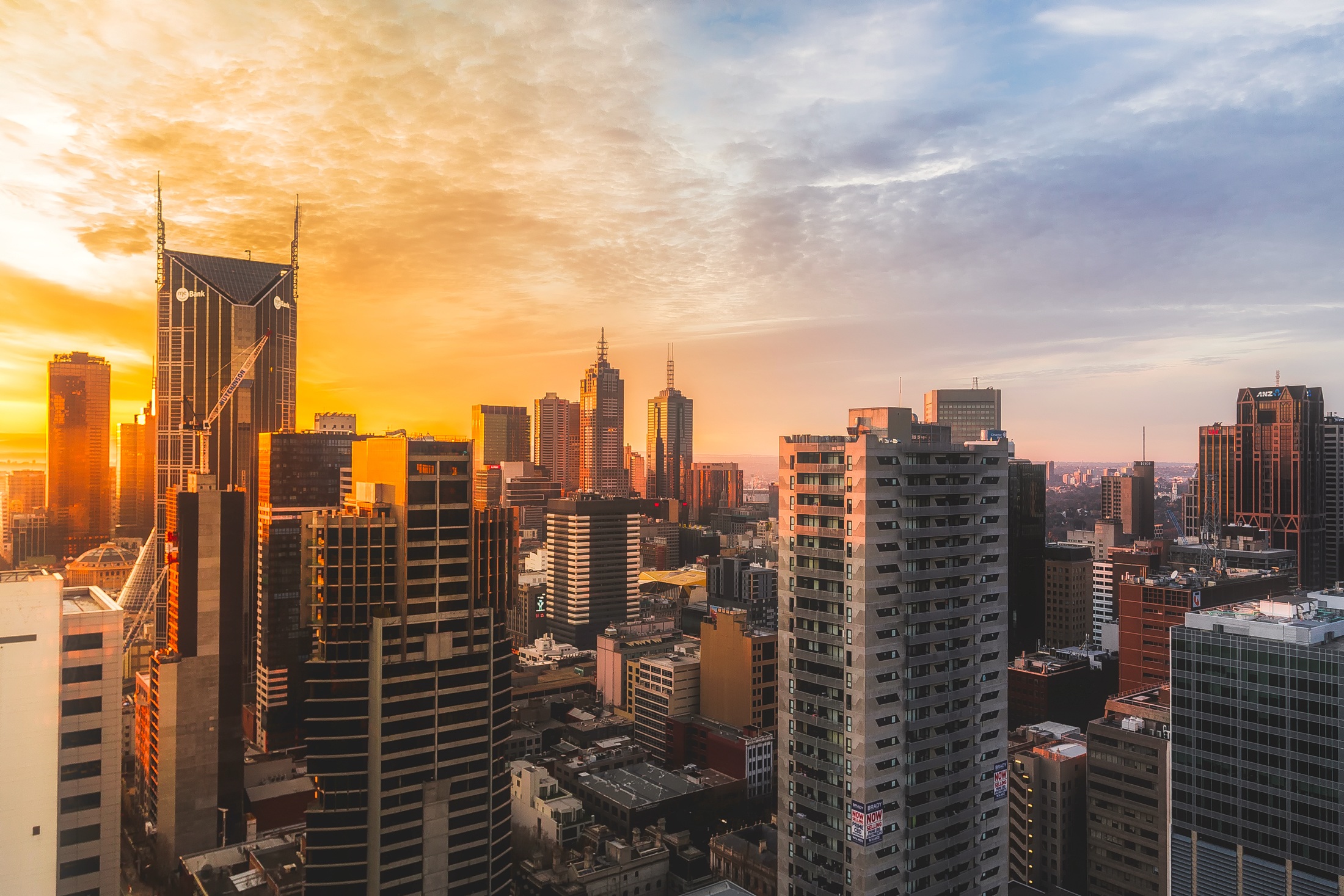 Development agreements and annexation
A Guided Topical Panel Discussion

T. Daniel Santee | Bryce Cox | Brian James
What Are Development Agreements in the Context of Annexation?
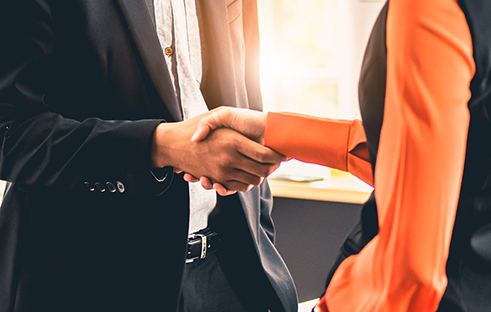 Recent Legislative Change
At the time a municipality makes an offer to a landowner to enter into an agreement under this subchapter, the municipality must provide the landowner with a written disclosure that includes
a statement that the landowner is not required to enter into the agreement
a statement that the landowner is not required to enter into the agreement
a plain-language description of the annexation procedures applicable to the land
whether the procedures require the landowner's consent
a statement regarding the municipality's waiver of immunity to suit
How Do Development Agreements Impact Zoning?
Considerations Before Entering Development Agreements within the ETJ?
Compliance with Comprehensive Plan
Issues Encountered
Benefits to Entity
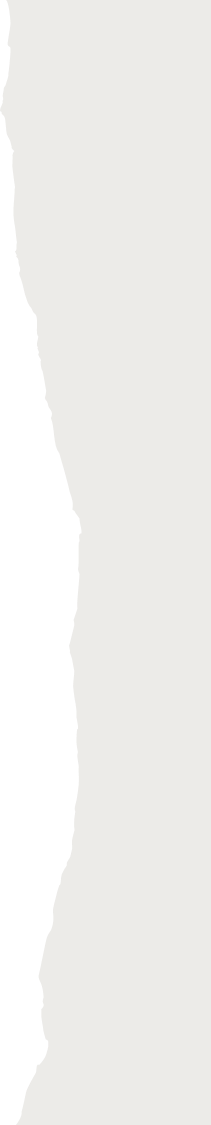 Questions?